かぶ
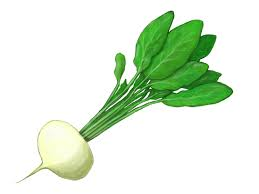 かぶの旬
選び方
かぶには春ものと秋ものがありますが、春ものと呼ばれる
かぶの旬は3月～5月で、肉質がやわらかいのが特徴です。
秋ものと呼ばれるかぶの旬は10月～12月で、甘みのある味わいを楽しむことができます。
一番美味しいのは10月～11月頃の秋もの。
地方品種が多く、全国で約80種類ものかぶがあります。
カブはアブラナの一種で、チンゲンサイや白菜、菜の花、キャベツなど
　　　　　　の仲間にあたります。日本では古くから親しまれてきた野菜の一つで、全国各地にわたり沢山の品種が栽培されてきました。また、その呼び名も様々あり、一般的に知られているものでは「かぶら」や「かぶな」などがあります。
かぶの栄養成分
●消化酵素のアミラーゼ
根の部分にアミラーゼを含んでおり､これはでんぷんの消化酵素としてはたらき、
胃もたれや胸やけを解消する働きや整腸効果があります。
●β-カロテン
葉の部分にβ-タカロテンが多く含まれています。抗発ガン作用や免疫賦活作用で
知られていますが､その他にも体内でビタミンＡに変換され、髪の健康維持や、視力
維持、粘膜や皮膚の健康維持、そして､喉や肺など呼吸器系統を守る働きがあると
いわれています。
●ビタミンC
根と葉に含まれており、風邪の予防や疲労の回復、肌荒れなどに効果があります。
●カルシウム・カリウム
生のかぶの根100gあたりに高血圧を防いだり、むくみを解消するカリウム280㎎、
葉の部分１００gあたりにはカリウムは330㎎、骨粗鬆症予防に役立つカルシウムが
250㎎含まれます。
カブは大根などと同じように、買ってきたらまず葉を根元
から切り落とし、根の部分と別々に保存します。付けたまま
にしておくと葉に水分や養分を吸い取られスが入りやすく
なります。
根も葉も、それぞれ乾燥しないように密封して冷蔵庫で保存
します。葉の方が早く鮮度が落ちるので、２日位で調理して
しまいましょう。カブ自体は４～５日位は大丈夫です。
家庭における保存方法
料理のポイント
カブは大根と比べ、肉質が緻密で柔らかいので、煮込むと
煮崩れを起こしやすいので注意しましょう。
カブの葉の部分は、大根の葉に比べ柔らかいので、さっと
茹でてお浸しや和え物にも出来ます。
葉がいきいきとした緑で、しゃきっとしている物を選びましょう。しなびている物は
収穫してから時間が経っていると考えて良いでしょう。また、根の色が真っ白か、
赤カブなどの場合は鮮やかな紅色をしていて、艶がある物を選びましょう。持った時
にずっしりと重みを感じる物の方が水分がしっかりと詰まり美味しいはずです。
煮物やスープ、炒め物、蒸し物など様々な料理に使えます。
旬の食材百貨・旬の食材カレンダー参照